The Branches of Government at Work
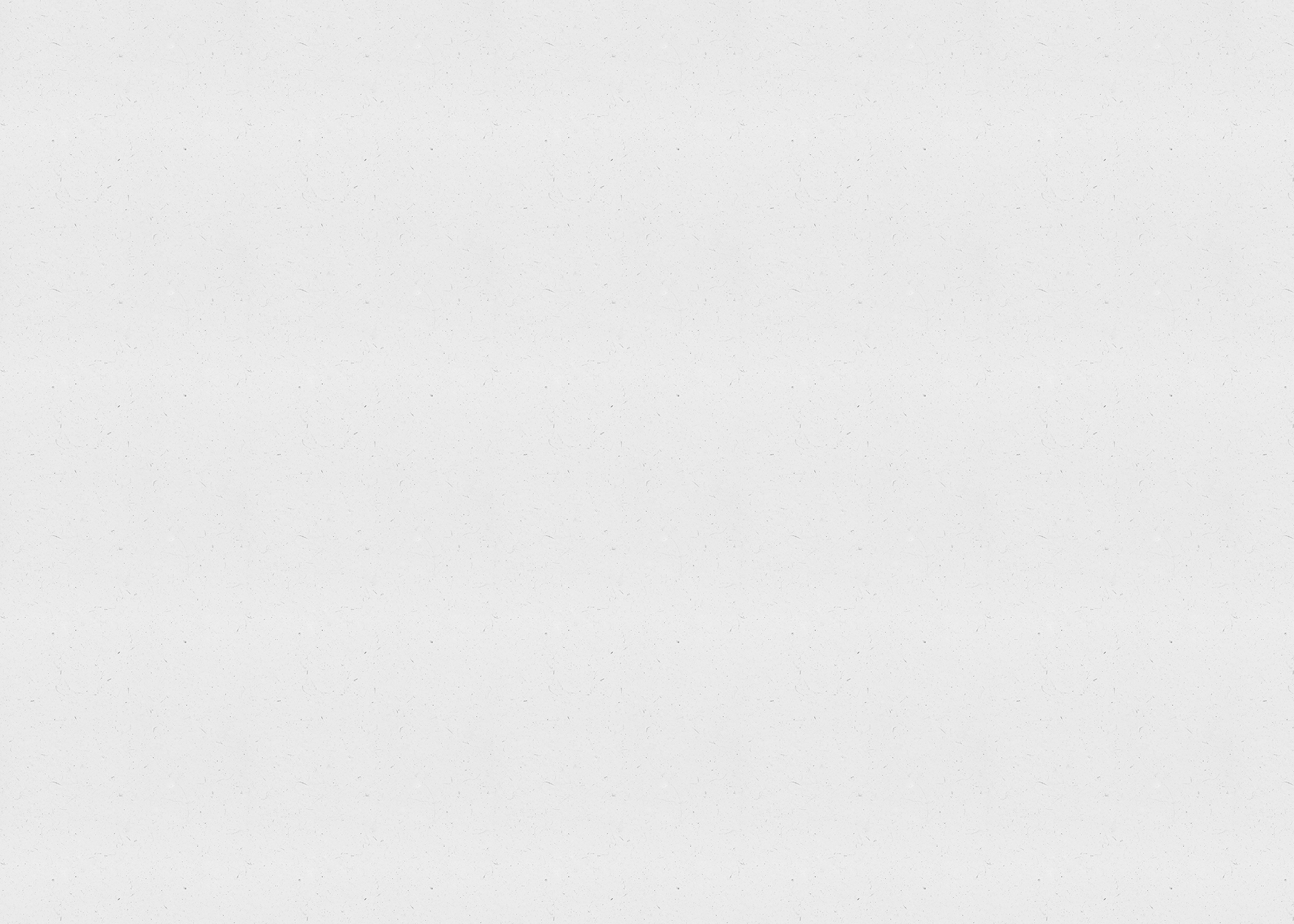 The Civil Rights Movement and Brown v. the Board of Education Decision
This resource series was developed in partnership between the Lou Frey Institute, FL Joint Center for Citizenship & Orange County Public Schools, with generous funding from the Elizabeth Morse Genius Foundation.
Image 1
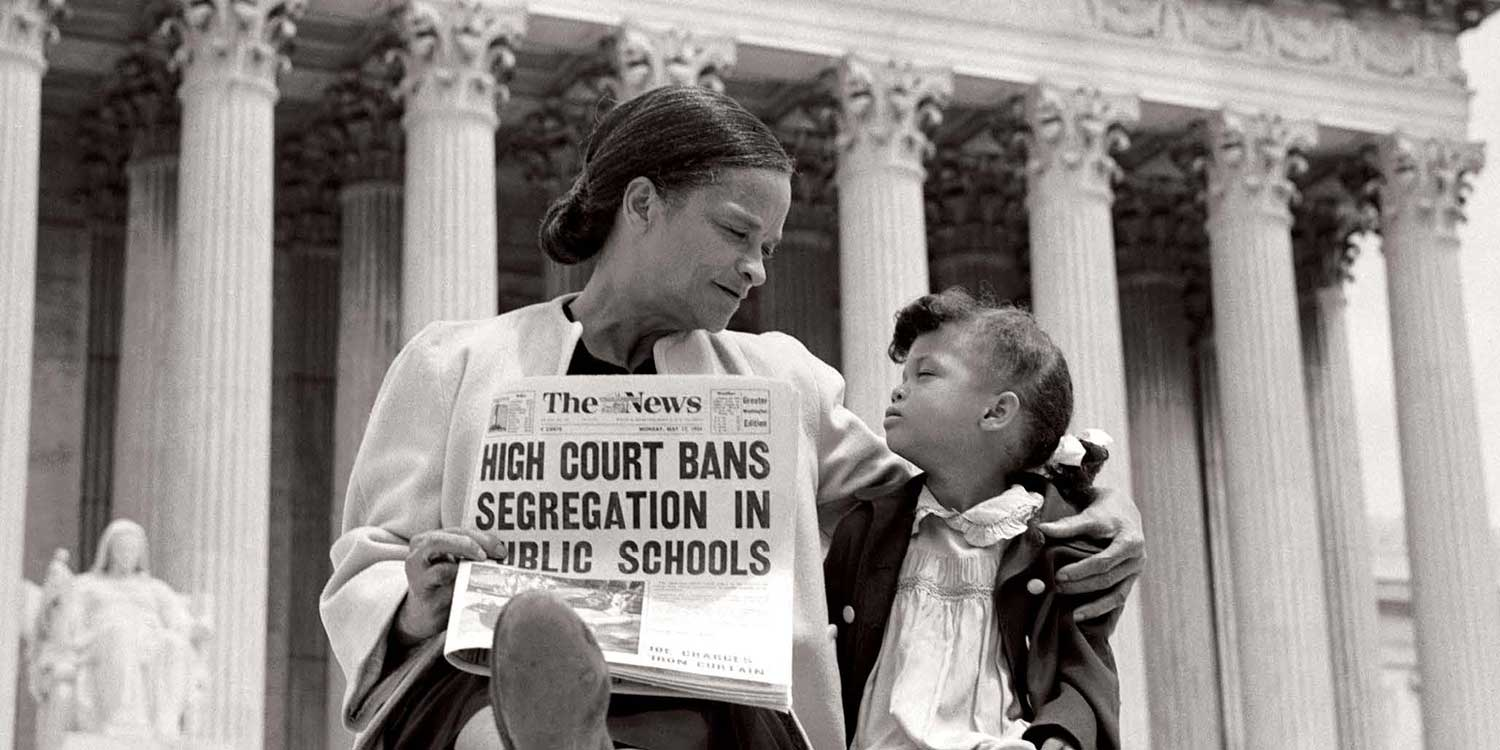 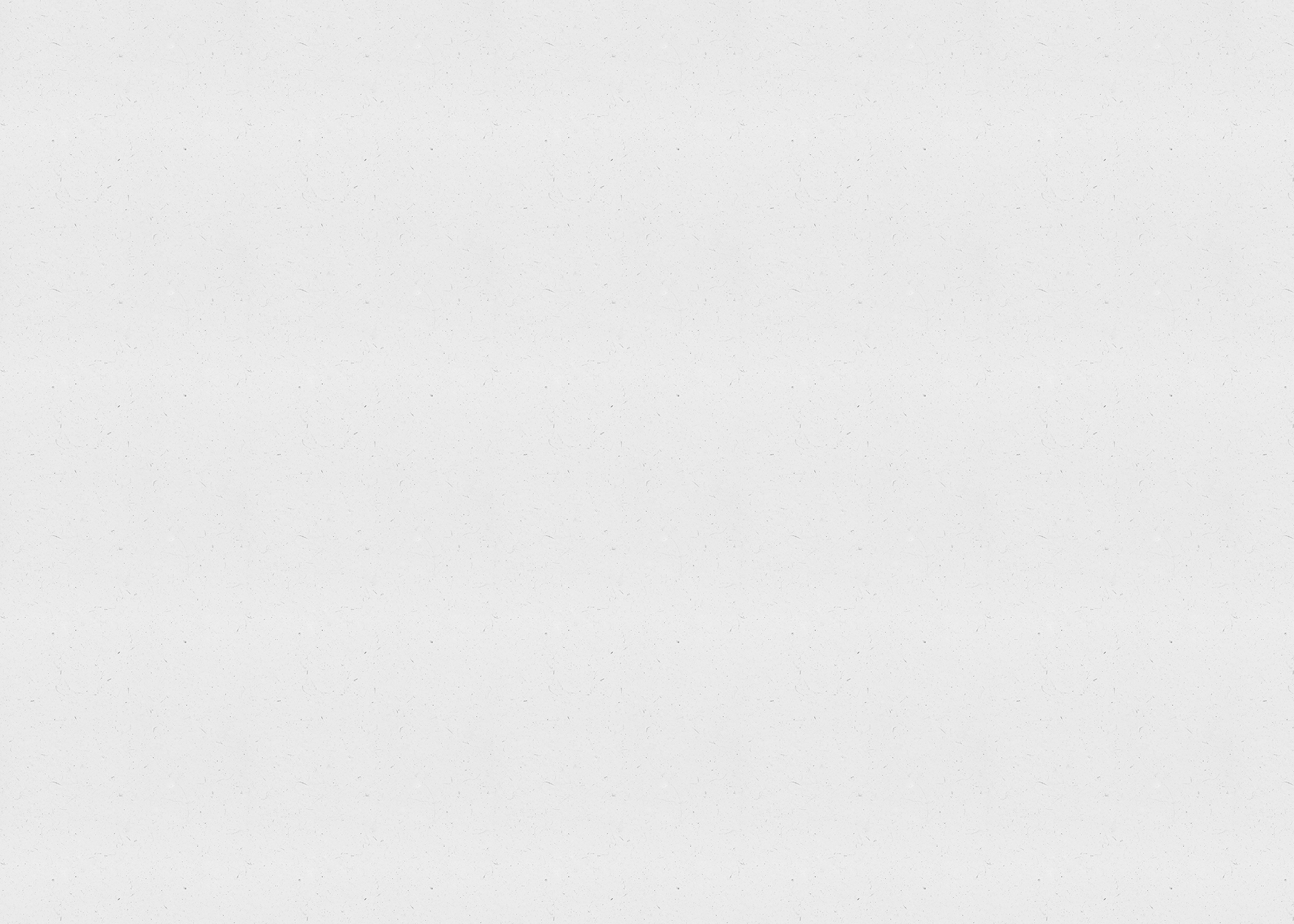 [Speaker Notes: https://www.nps.gov/archeology/months/september13.htm]
Image 1
Mother and daughter embrace on the steps of the Supreme Court as they celebrate the Supreme Court's decision to ban segregation in public schools following the Brown v. Board of Education case.
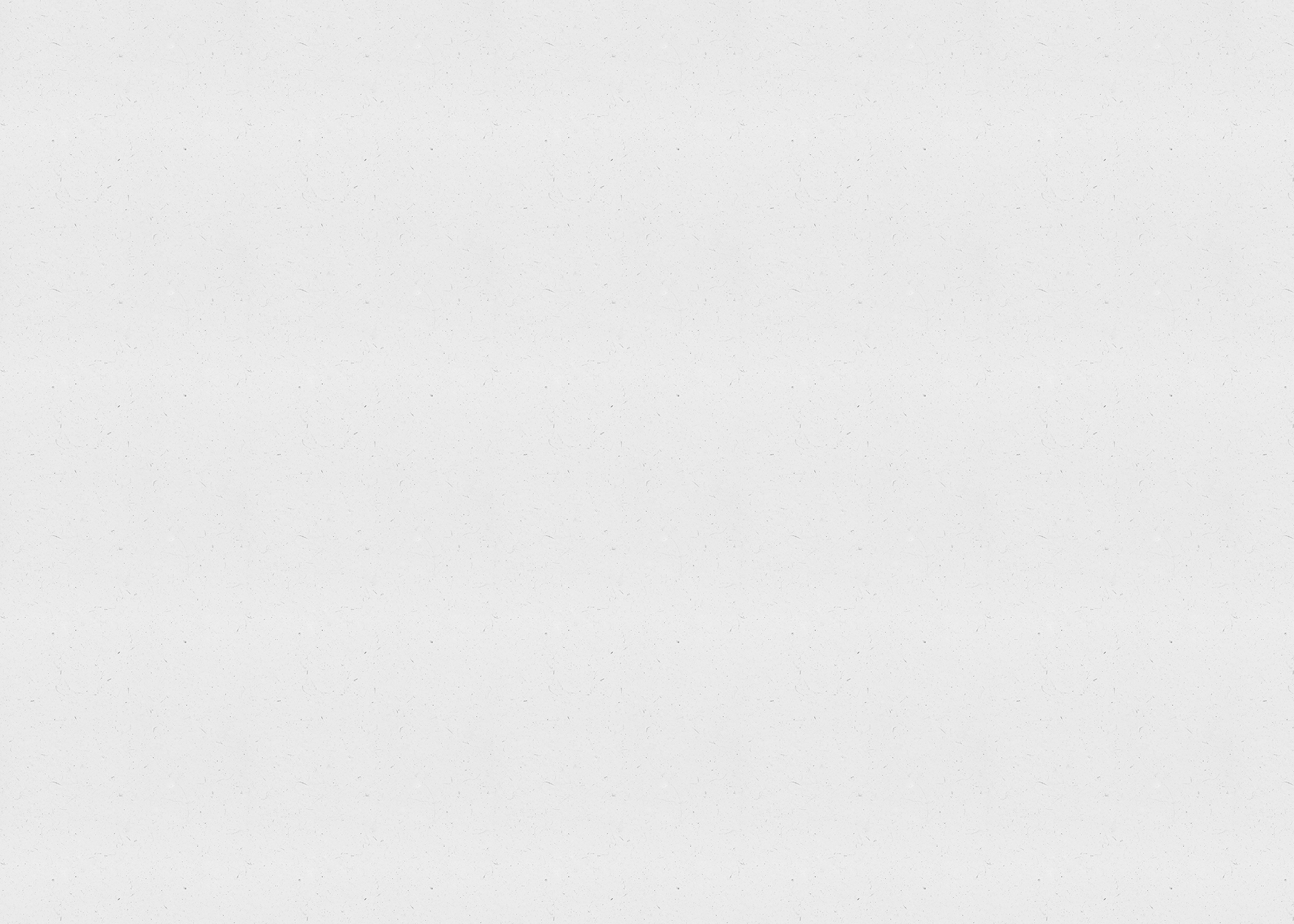 [Speaker Notes: https://www.nps.gov/archeology/months/september13.htm]
Image 2
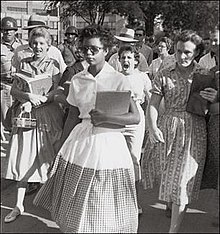 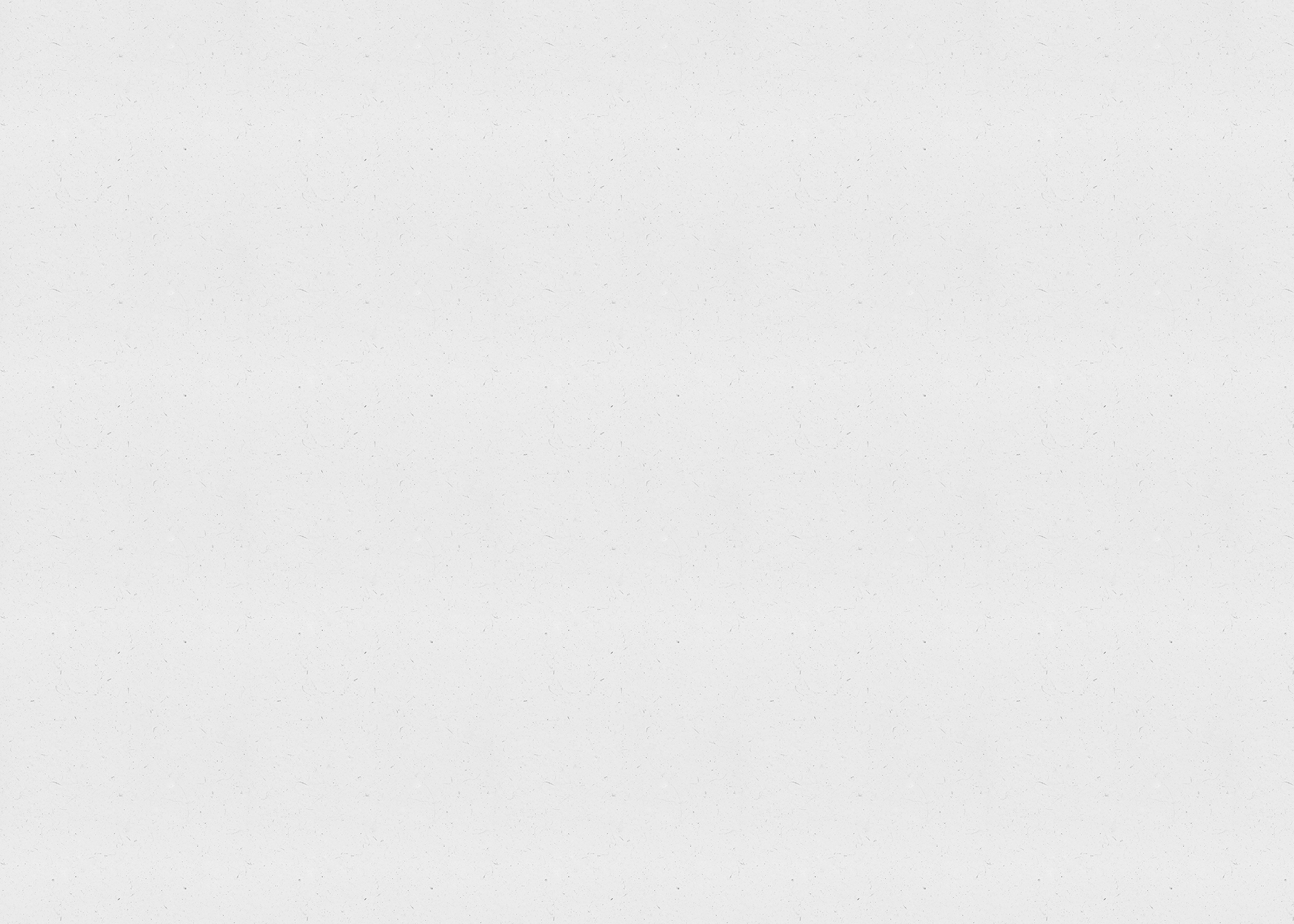 [Speaker Notes: https://en.wikipedia.org/wiki/Elizabeth_Eckford]
Image 2
Elizabeth Eckford, a black fifteen year old freshman, walks to Little Rock Central High School, formerly an all white high school, on the first day of the school year. She is being followed by an angry mob while members of the National Guard look on.
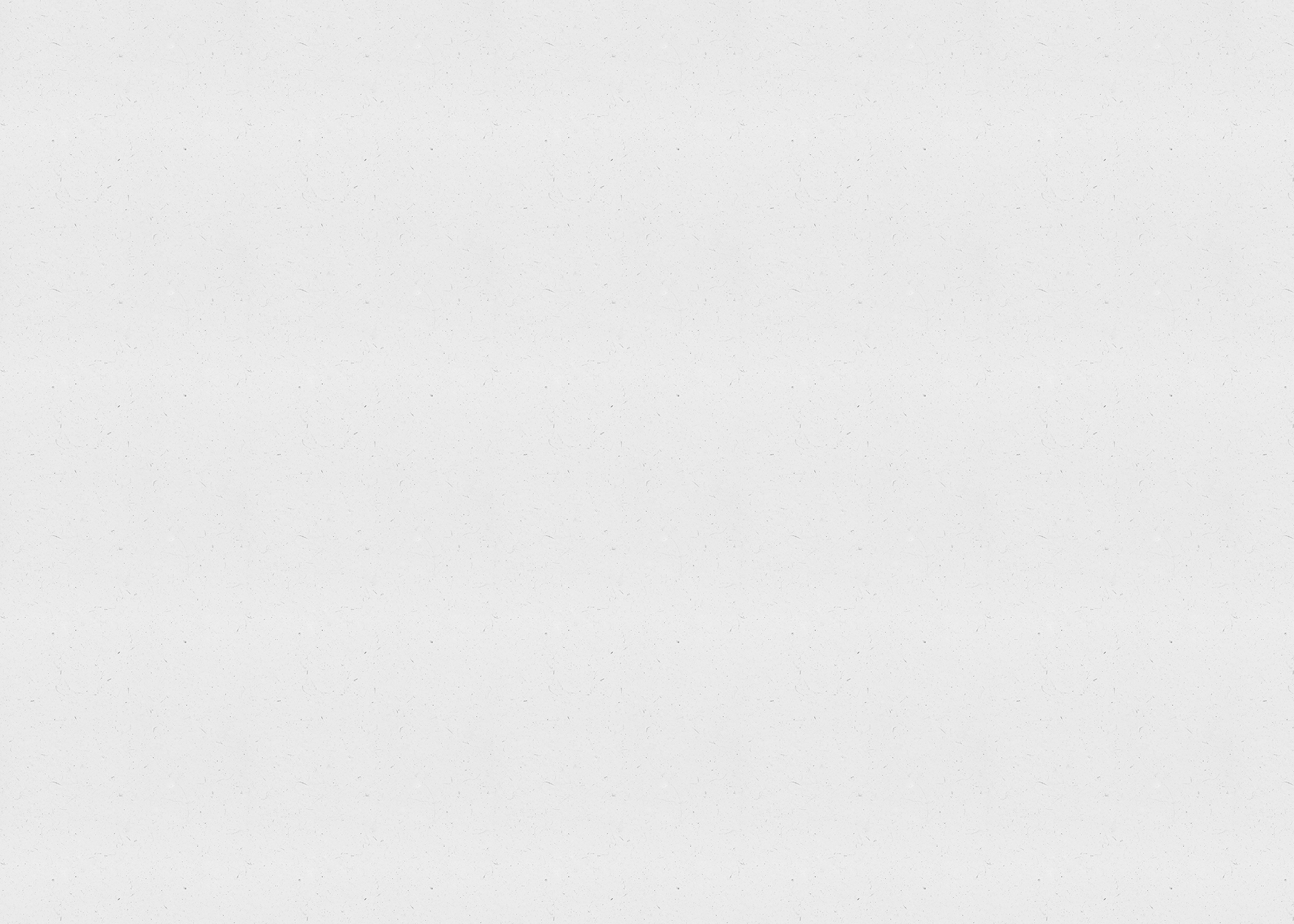 [Speaker Notes: https://en.wikipedia.org/wiki/Elizabeth_Eckford]
Image 3
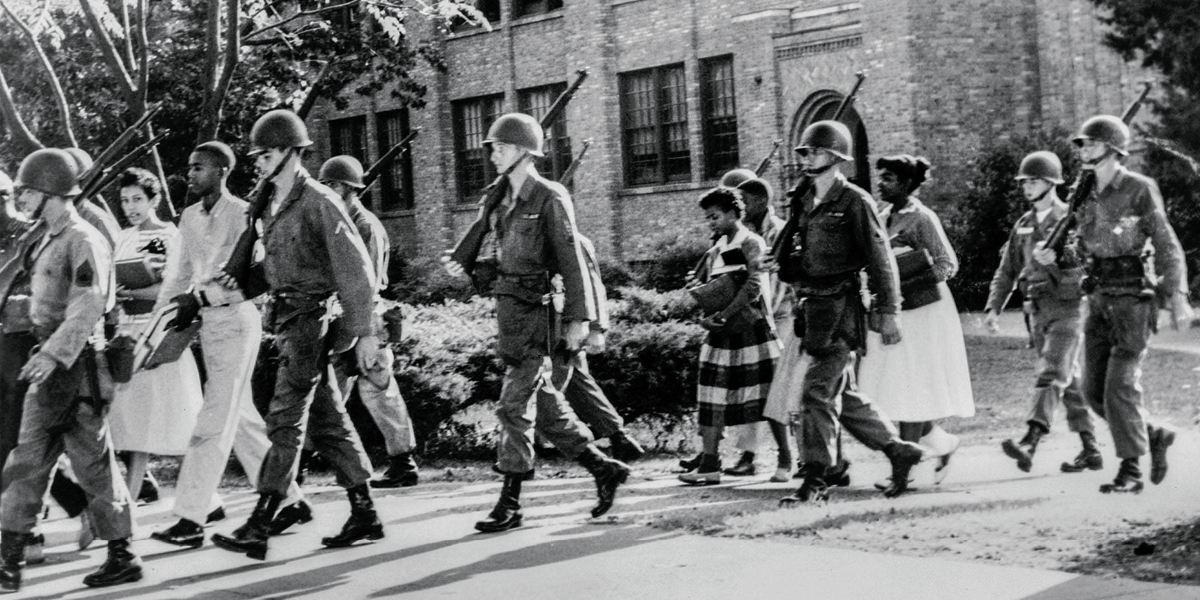 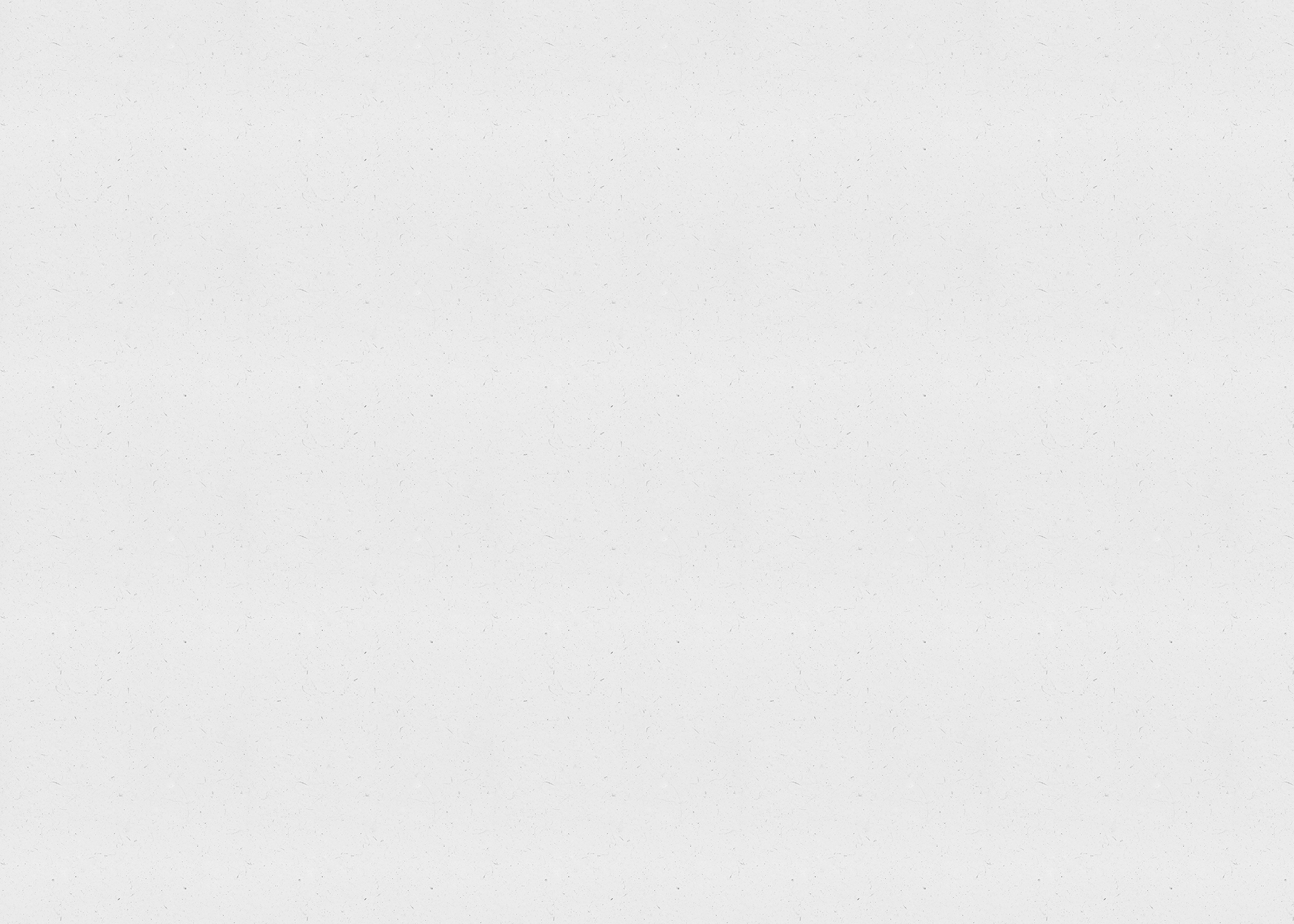 [Speaker Notes: https://www.loc.gov/pictures/item/94505568/]
Image 3
A group of black students leave Little Rock Central High School under state trooper escort and protection after the school began integrating students of different races.
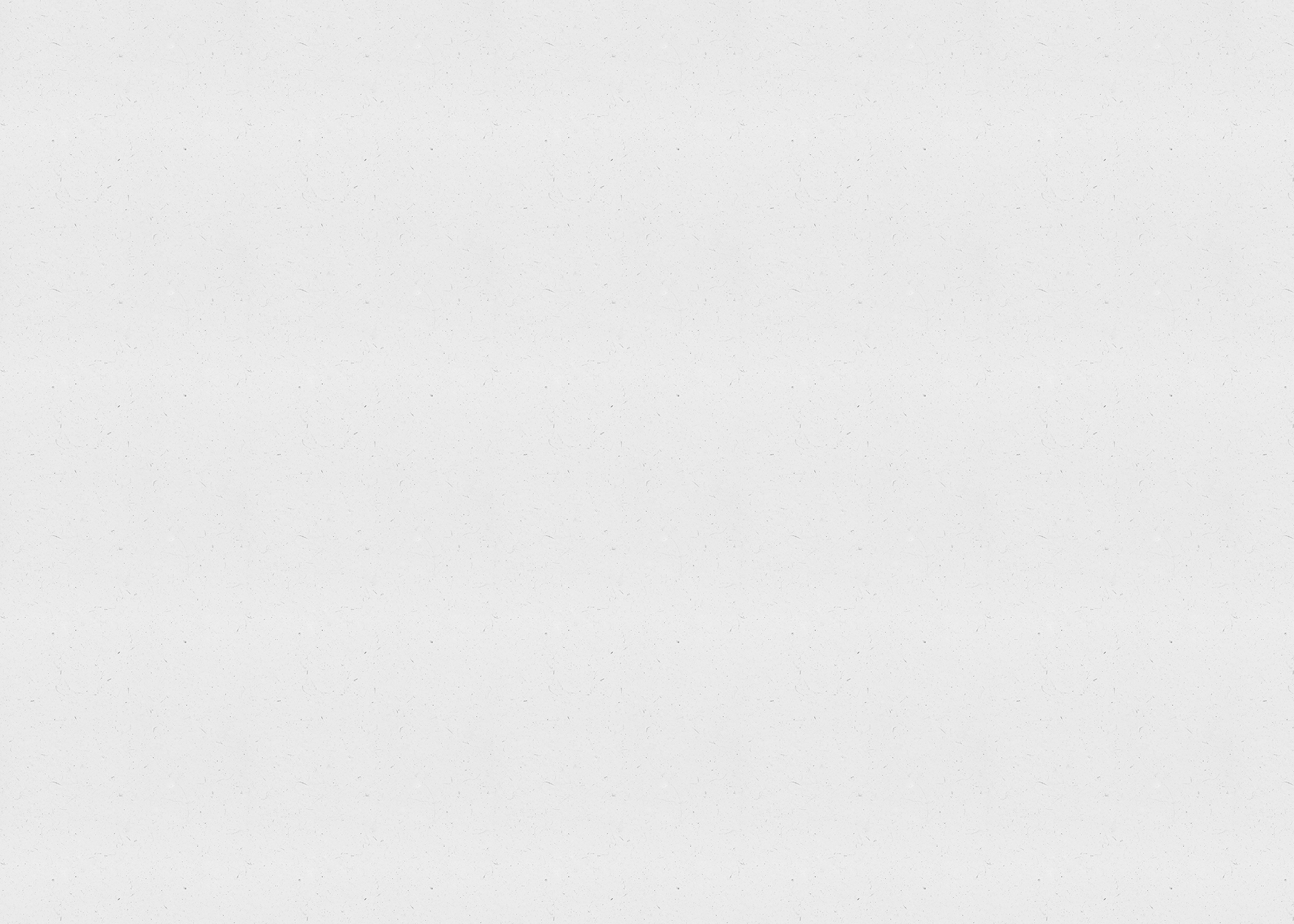 [Speaker Notes: https://www.loc.gov/pictures/item/94505568/]
Image 4
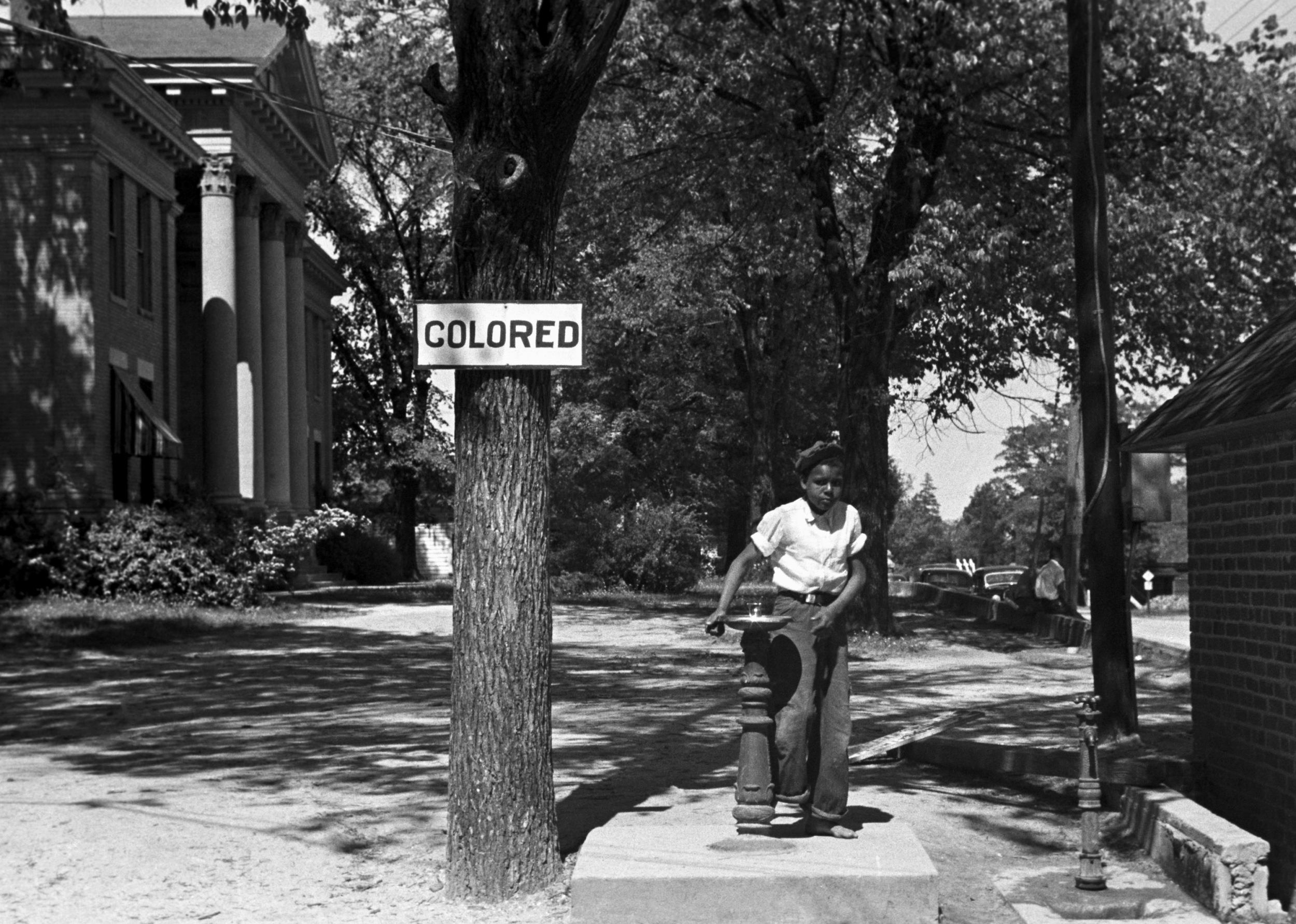 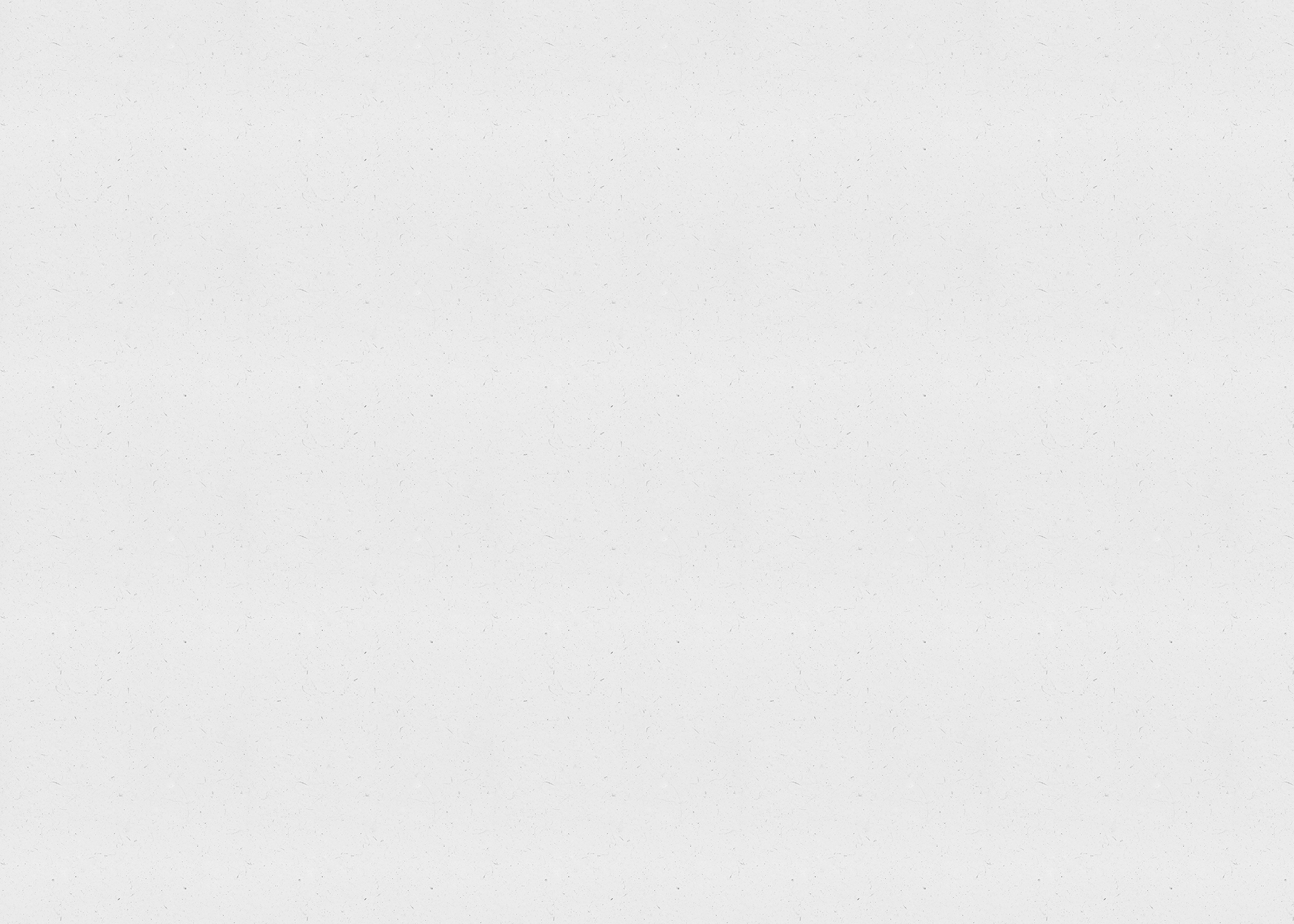 A young boy drinks from a segregated water fountain, all public facilities were segregated under the separate but equal, segregation laws.
[Speaker Notes: https://en.wikipedia.org/wiki/Discrimination]
Image 4
A young boy drinks from a segregated water fountain, all public facilities were segregated under the separate but equal, segregation laws.
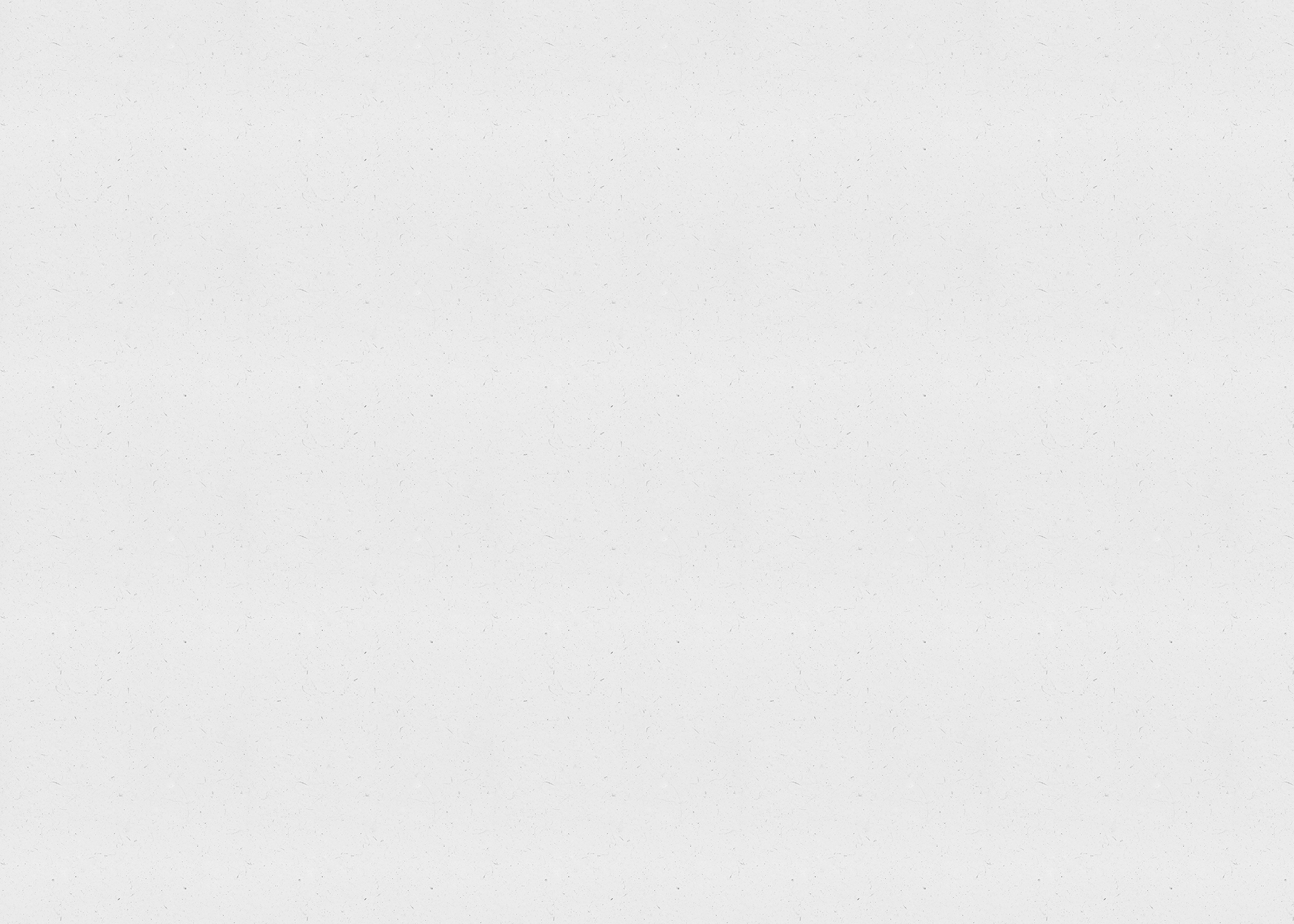 [Speaker Notes: https://en.wikipedia.org/wiki/Discrimination]
Image 5
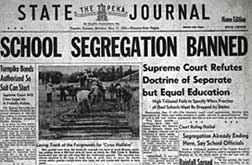 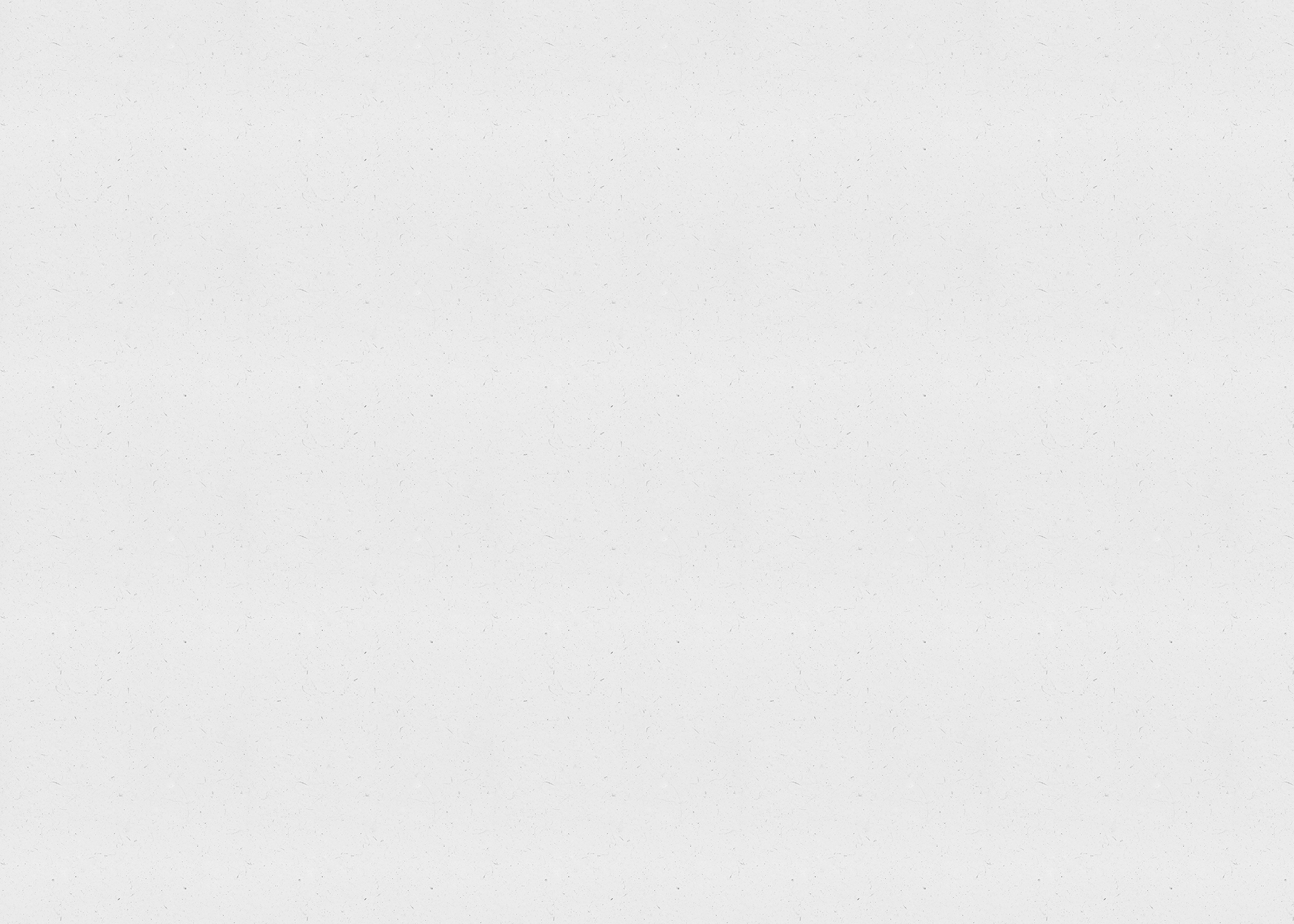 [Speaker Notes: https://www.archives.gov/publications/prologue/2004/spring/brown-v-board-2.html]
Image 5
A newspaper headline in Topeka, Kansas the day after the Supreme Court banned segregation after the Brown v. Board of Education decision.
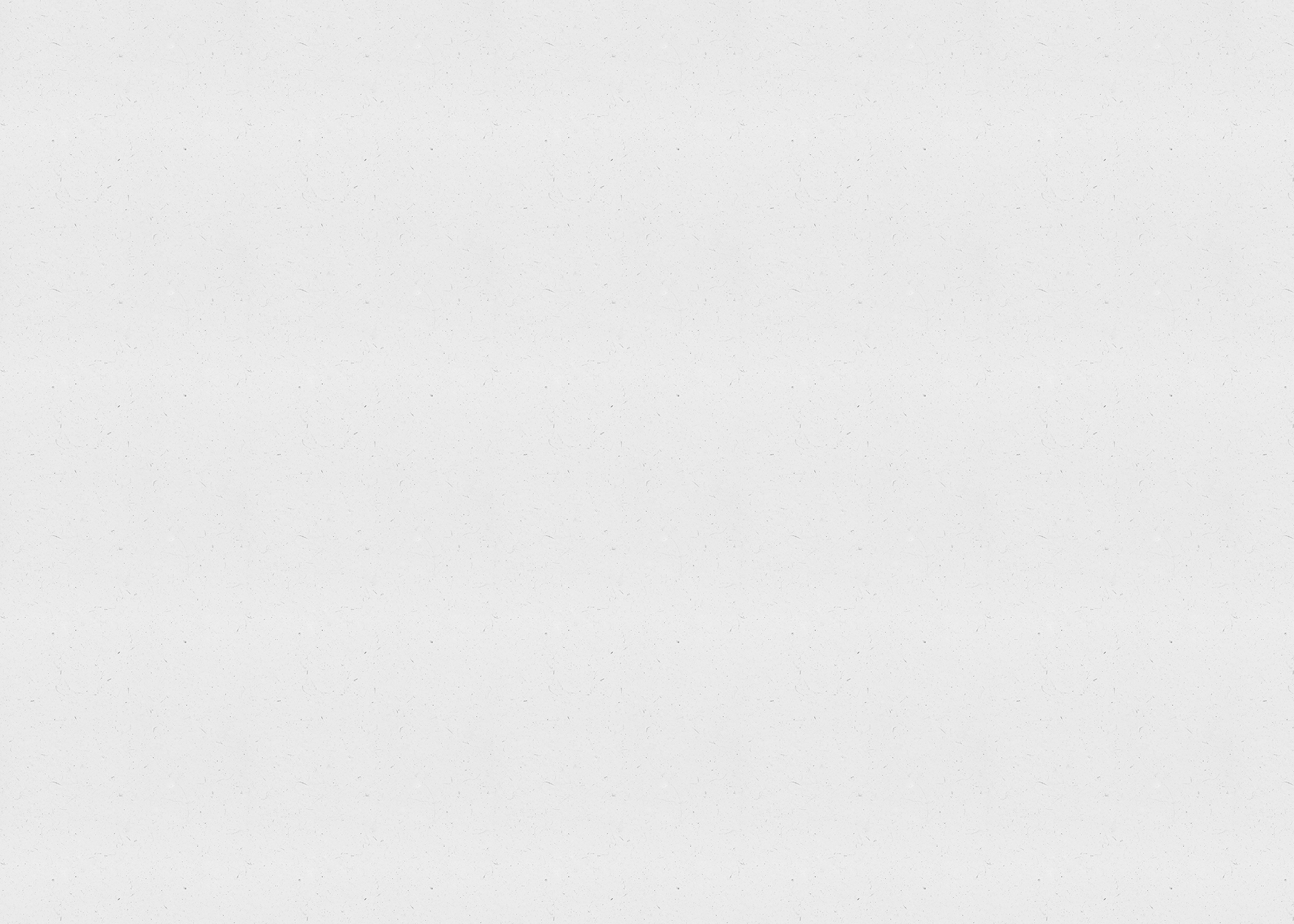 [Speaker Notes: https://www.archives.gov/publications/prologue/2004/spring/brown-v-board-2.html]
Image 6
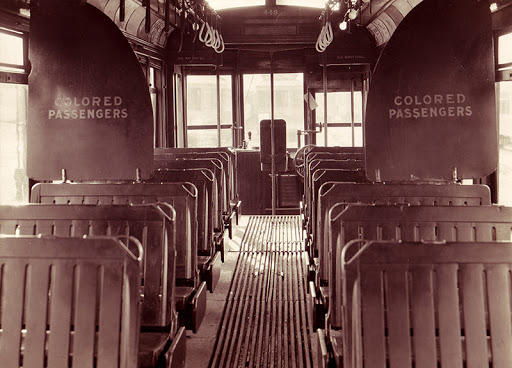 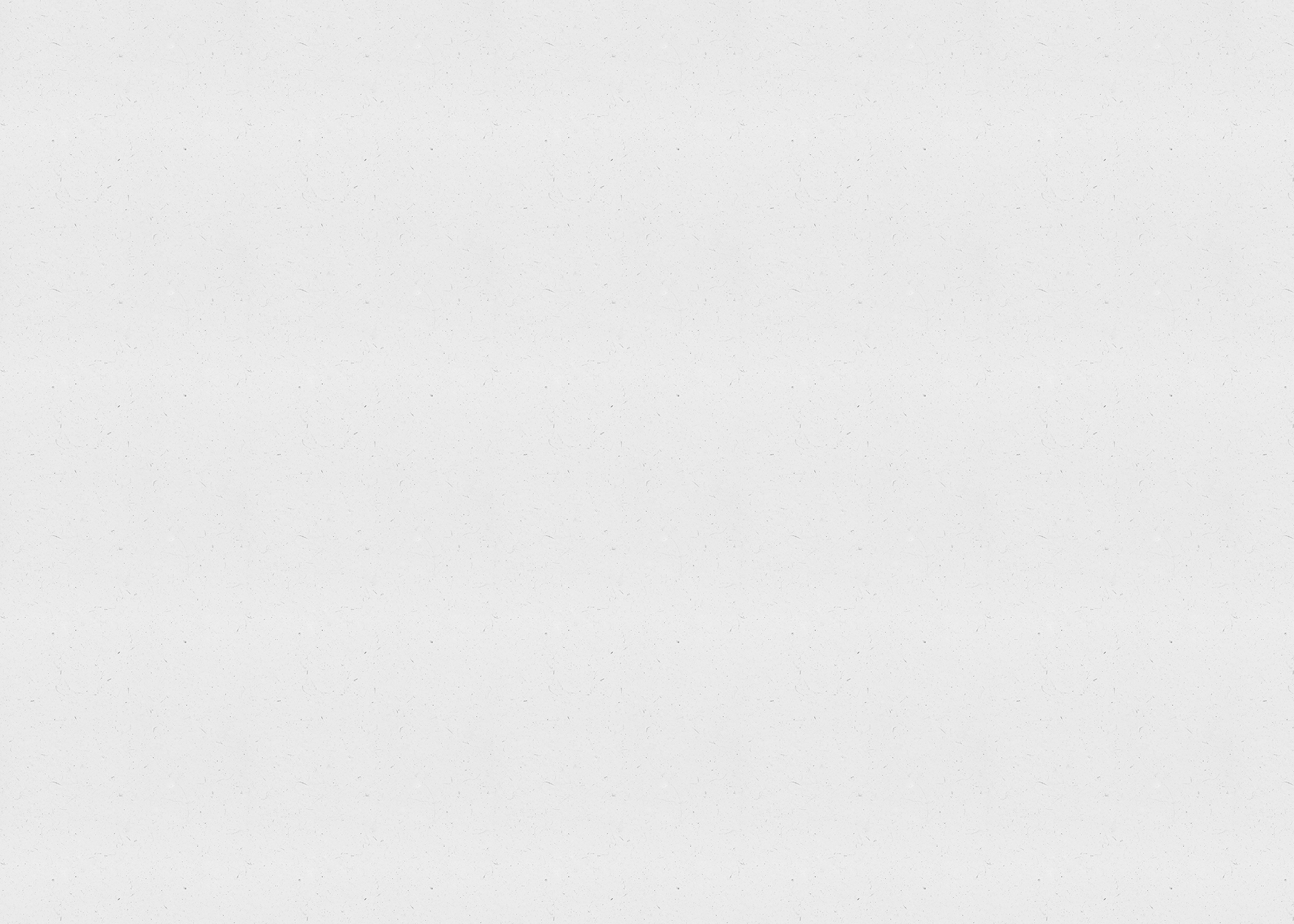 [Speaker Notes: http://www.encyclopediaofalabama.org/article/h-1248]
Image 6
A streetcar in Alabama is an example of segregation laws that ruled over the country. Specific areas for colored passengers are labeled, showing people of color where they were required by law to sit.
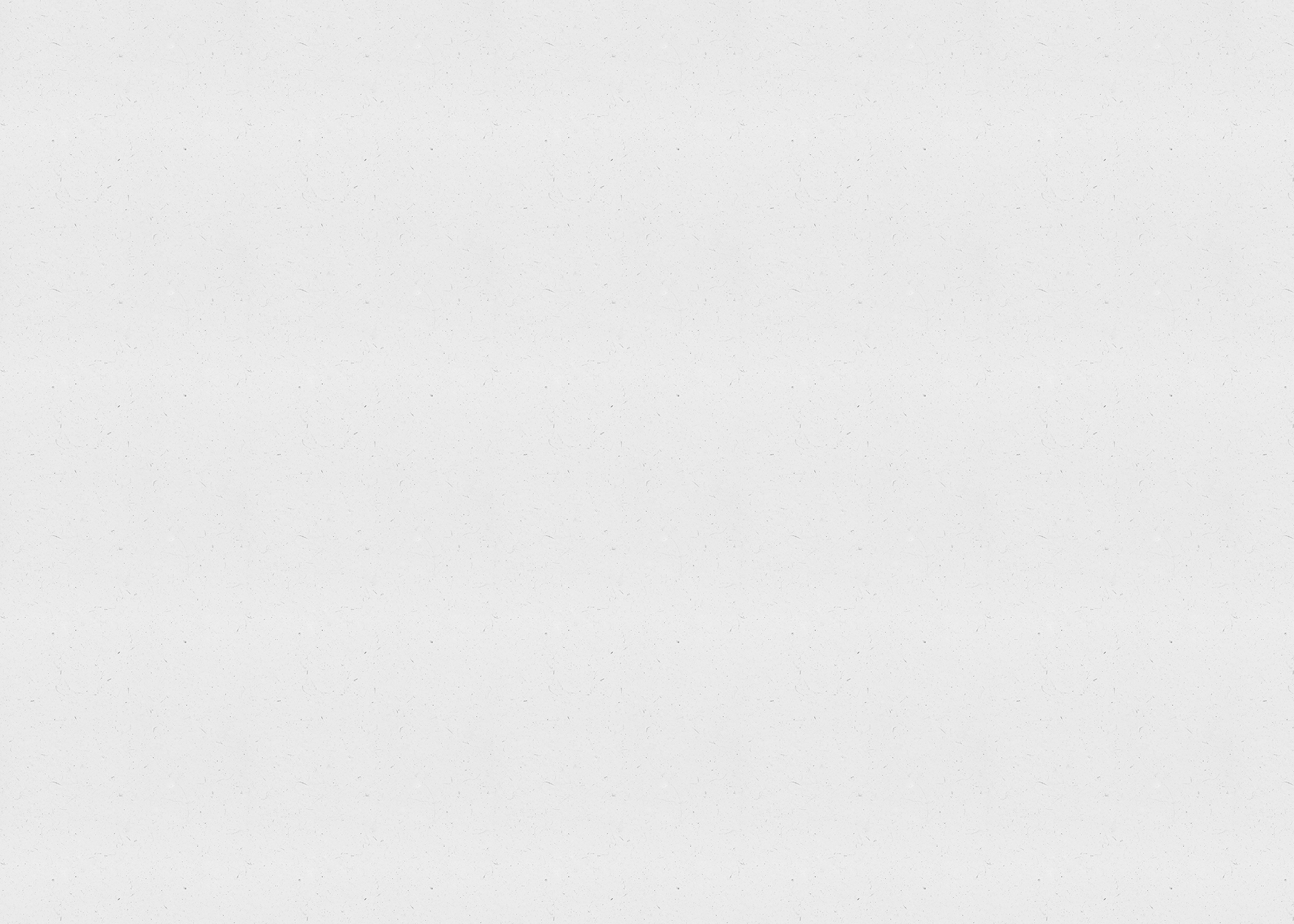 [Speaker Notes: http://www.encyclopediaofalabama.org/article/h-1248]